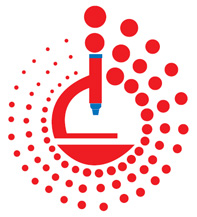 Integrated Laboratory
CQA JUNE
KESALAHAN
NAMA PESAKIT DALAM REQUEST FORM TIDAK SAMA DENGAN SAMPLE PESAKIT.
SALAH GUNA KOD BILLING (BILLING SYSTEM)
TERLUPA BILL PESAKIT
TEST DALAM REQUEST FORM TIDAK SAMA DENGAN BILLING
TIDAK REQUEST TEST TAMBAHAN DALAM REQUEST FORM
TIDAK PERIKSA SAMPLE DAN REQUEST FORM DENGAN TELITI
TERLUPA HANTAR SAMPLE KE LAB
TIDAK INFORM LAB JIKA ADA TEST YANG DOCTOR BATALKAN.
BARANG-BARANG KEGUNAAN KLINIK KEHABISAN STOCK.
REQUEST FORM YANG BASAH
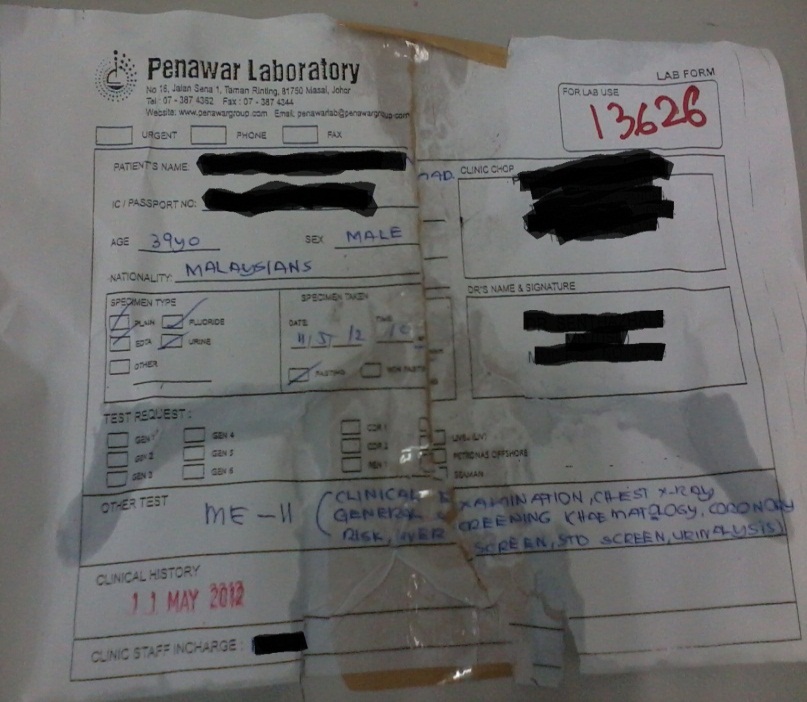 SELEPAS
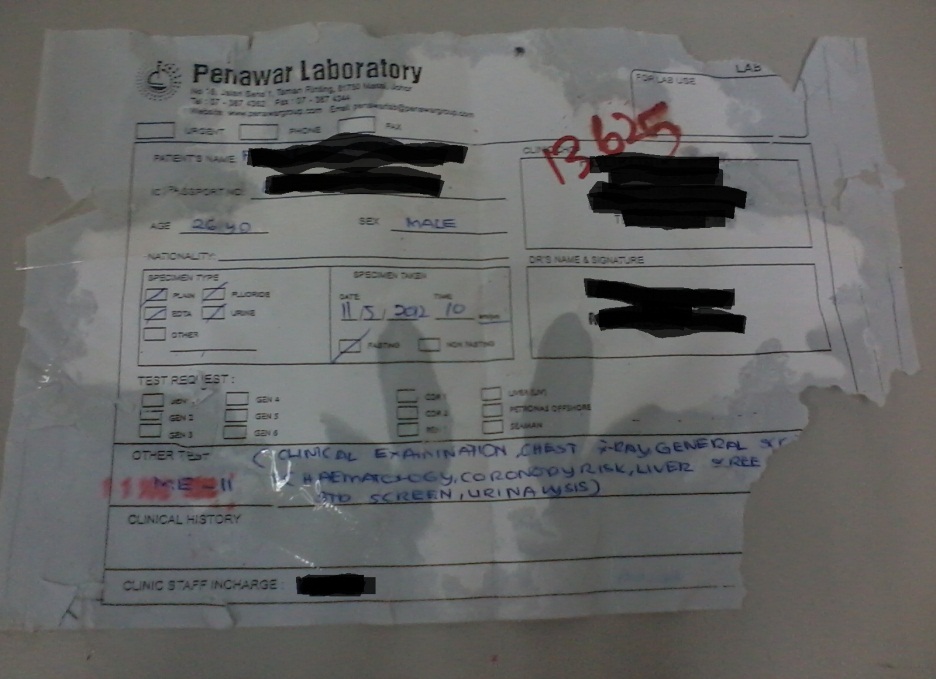 SEBELUM
PENAWAR LAB REQUEST FORM
PRICELIST BOOK LAB
PENGGUNAAN KOD PL- ADALAH KOD YANG DIWARTAKAN OLEH PENAWAR LAB. 
TIADA KOD LB- DIGUNAKAN
KOD ME- UNTUK MEDICAL CHECKUP
JANGAN BERPANDUKAN PADA BILLING SYSTEM SEMATA-MATA UNTUK BILL PESAKIT.
TANYA PIHAK LAB UNTUK MENCARI PACKAGE YANG SESUAI BAGI PESAKIT.
NOTIS DENDA
Bagi yang tidak charge pesakit/salah bill pesakit mengikut ujian yg diminta oleh doktor, pihak lab akan mengenakan penalti ke atas cawangan yang terlibat berdasarkan harga ujian yang lakukan di lab.